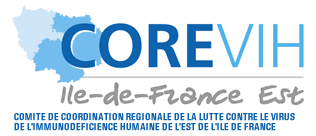 RECHERCHE ACTIVE DES PATIENTS VIH + PERDUS DE VUE, SUR L’HOPITAL AVICENNE
P.HONORE 2015
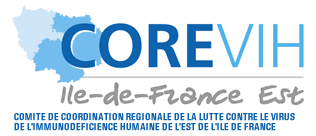 CONTEXTE:

Le problème des perdus de vue est rencontré dans tous les centres du COREVIH, avec une fréquence variable selon les centres, mais particulièrement élevée sur Avicenne.


Le rapport d’activité 2010 faisait ressortir un taux moyen de perdus de vue de près de 9% ( 10% en 2011) qui allait jusqu’à 14% sur Avicenne, alors que les données rapportées dans la littérature font état d’environ 5- 6% dans les cohortes occidentales.
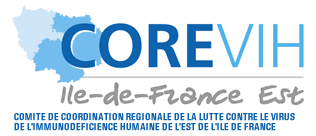 Thématique identifiée comme PRIORITAIRE avec création de la commission « perdus de vue » en 2012, qui propose une action harmonisée et coordonnée pour les perdus de vue sous forme de procédure standardisée afin de mieux les répertorier et prévenir la perte de suivi.

Cette procédure s’adresse :	
     - Aux utilisateurs de NADIS : Médecins , IDE, Secrétaires.		
     - Aux Tecs du COREVIH.

Sensibilisation particulière sur cette problématique :
	Au regard du taux de PDV de 14% , cette procédure de travail été mise en place et testée sur Avicenne  ⇨ Travail d’équipe du service basé sur la communication des informations
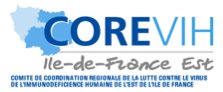 ACTIONS MENEES SUR AVICENNE
1)Actions déjà  menées par les utilisateurs NADIS : Médecins, ou IDE (ETP)  ou Secrétaires.

Mise à jour régulière de la fiche administrative  de chacun des patients : 
     Les coordonnées postales et téléphoniques
         Les coordonnées du médecin traitant:  en cas d’absence de 	MT ,    	proposition aux patients d’une liste de médecins  généralistes 	de proximité. 
	Relance systématique au patient en cas d’absence à une          consultation programmée: soit par voie téléphonique le plus souvent , soit par envoi d’un courrier:
 Le moyen de relance est décidé au cas par cas, en fonction des données disponibles (tel, coordonnées) et de l’éventuel souhait exprimé par le patient de ne pas recevoir de courrier venant de l’hôpital, à son domicile .

Mise en place d’un suivi  ETP dés le début de la prise en charge
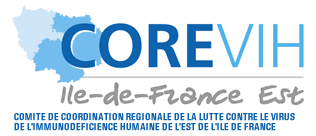 1)Actions  suggérées pour les utilisateurs NADIS Médecins, ou IDE (ETP)   ou Secrétaires

RAPPEL régulier aux médecins de ne créer des recours qu’en cas de consultation réelle (pas de création de recours en l’absence de CS). En cas de non venue à une CS, une note de type « ne s’est pas présenté à la consultation + date ) est apportée dans l’onglet « ajouter un commentaire » du dernier recours. 

 Chaque médecin consultant ou secrétaire informe la TEC de toute information relative au décès ou à un changement de centre de suivi de ses patients , pour compléter la mise à jour de la base Nadis.


RAPPEL systématique des patients venant en HDJ par la secrétaire hospitalière.
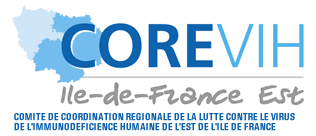 2) Actions menées par la TEC : 
	OBJECTIF: Optimiser l’évaluation des perdus de vue à l’occasion 
	de la préparation du rapport d’activité annuel.
	METHODES :
	 NETTOYAGE DE LA BASE NADIS
Fusionner les  «  doublons » (notamment AVC et JVR).
Mise à jour de l’onglet « statut »: suivi, suivi ailleurs, décès, perdu de vue. (Nettoyage de la base Nadis)
Requête PDV sur la File active : opération effectuée a minima chaque année pour le R.A en éliminant d’emblée les patients décédés et ceux suivis dans un autre centre, avec filtre pour les mono-infections par les hépatites et les AES.
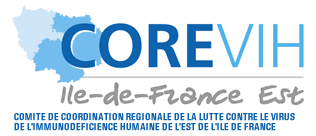 RELANCE :
Paramétrage de la lettre de relance immédiate dans Nadis
Lettre de relance différée (# lettre relance immédiate médecin) = courrier type adressé aux patients définis comme perdus de vue : utilisation de lettre type sur le site de la SFLS (BAO).
Adresser un courrier au médecin traitant, lui demandant un retour d’information sur le suivi actuel, fait en parallèle mais le plus souvent dans un deuxième temps . 
En cas de non réponse à ces 2 courriers , une recherche de décès auprès de la mairie de la commune de naissance peut être faite .
Adresser annuellement aux médecins consultants, un fichier indiquant le nombre et la liste de leurs perdus de vue (FA personnelle)  ainsi que le chiffre global du centre.
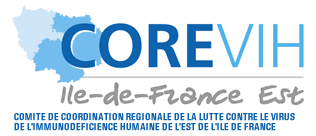 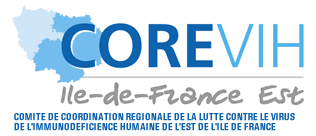 RESULTATS
La mise en place des  procédures (Coordonnées, Lettre de reconvocation, rappels téléphoniques, SMS préventifs pour rappel de la date de consultation, amélioration de la requête PDV) a permis de réduire considérablement le taux de perdus de vue sur Avicenne.
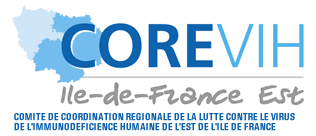 CONCLUSION
Necessité d’un trio référent (Médecin, secrétaire, Tec) pour la recherche de PDV ?? 

Cette procédure sera menée chaque année afin de réduire le taux des PDV au plus bas, mais elle nécessite cependant de revenir régulièrement au dossier Nadis des patients afin de compléter les informations.

Elle s’intègre plus globalement dans une réflexion pour le contrôle qualité de la base de données Nadis.